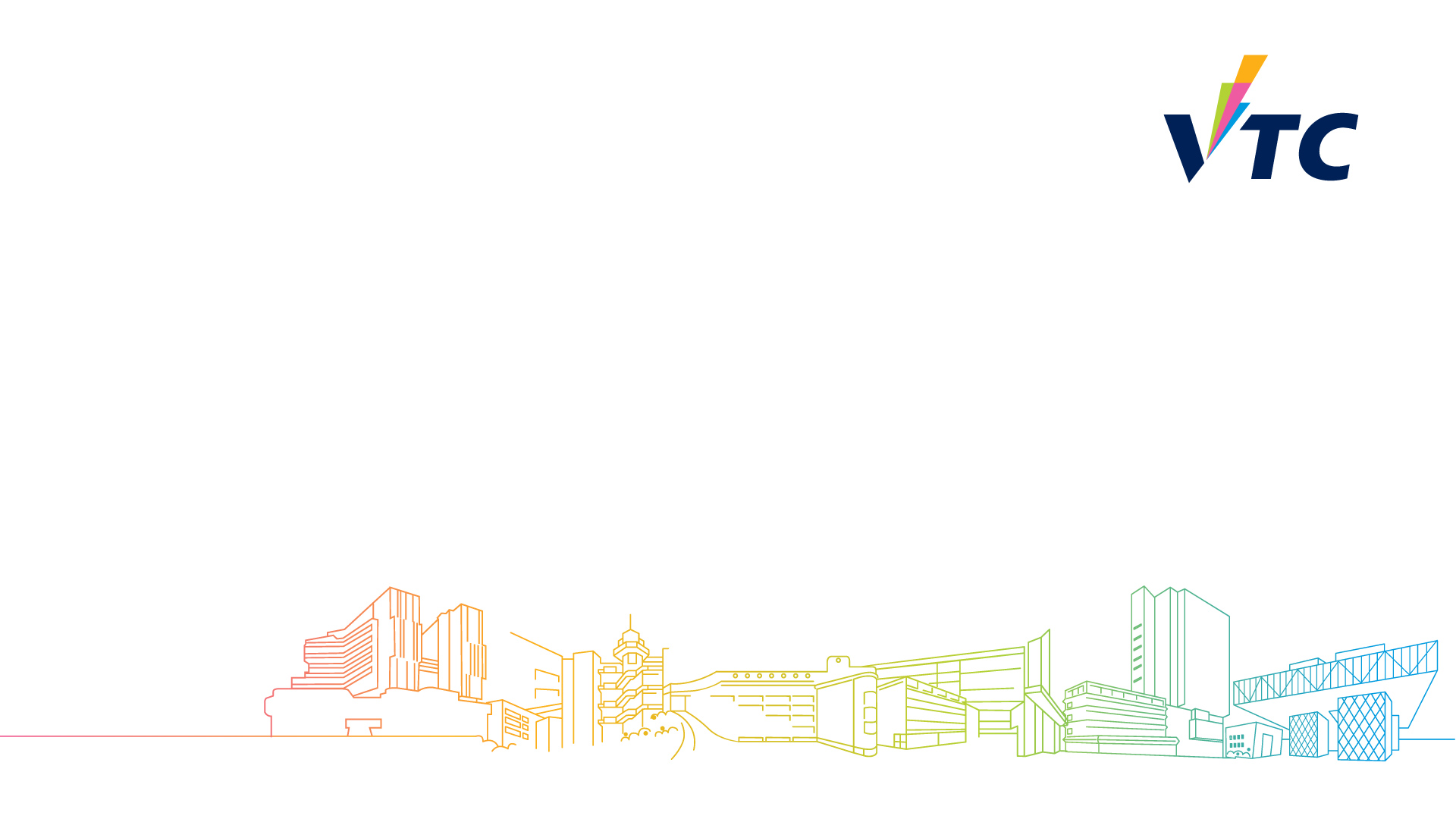 Engineering Education in
Hong Kong Secondary Schools -
The Applied Learning Course Approach
Ken Hui
Engineering Discipline, Hong Kong Institute of Vocational Education
Vocational Training Council
14. 9. 2023
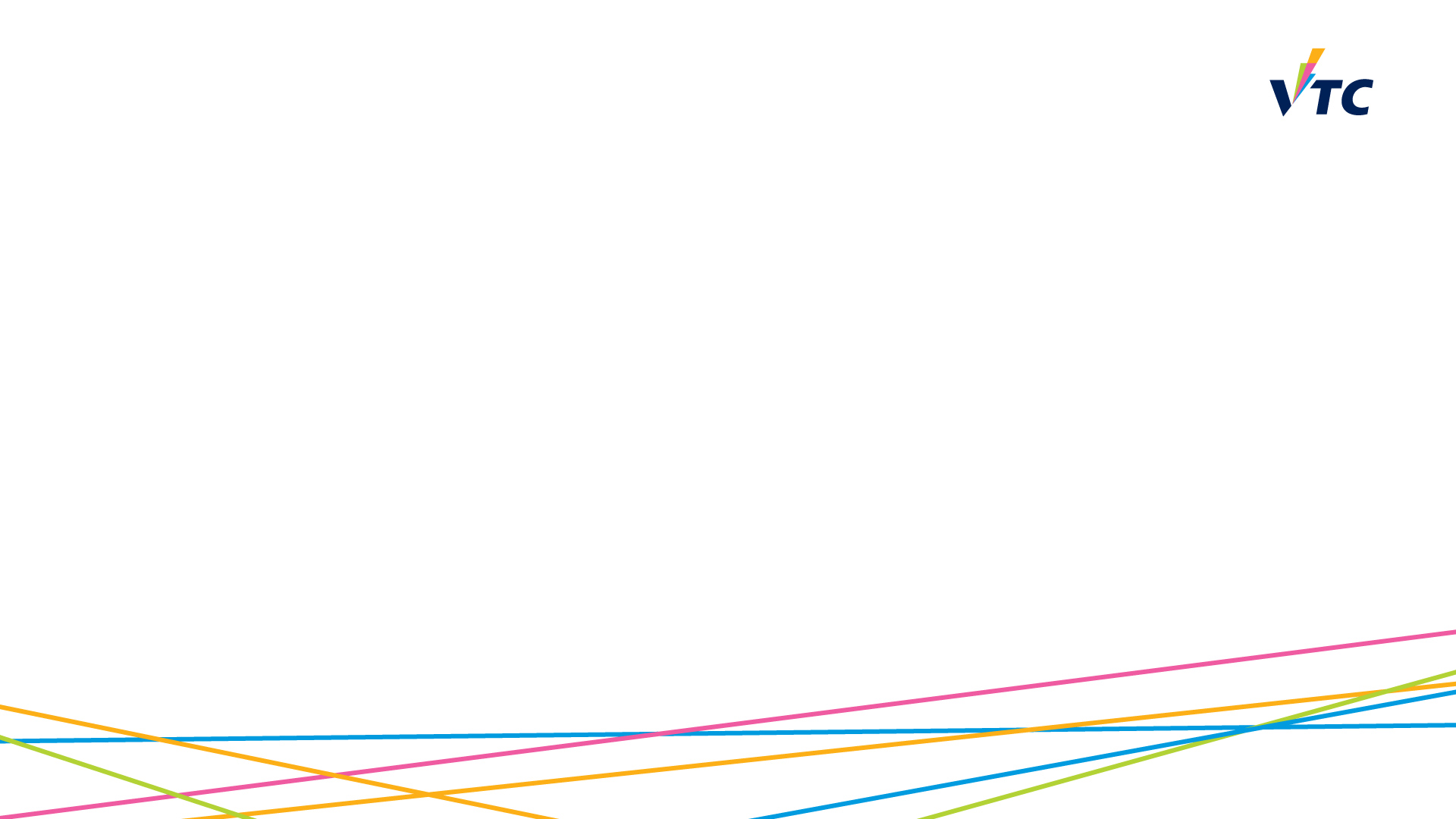 Background
In Hong Kong, engineering education is not explicitly included in mainstream secondary schools curriculum

Engineering knowledge is infused into science, technology and mathematics (STM) subjects
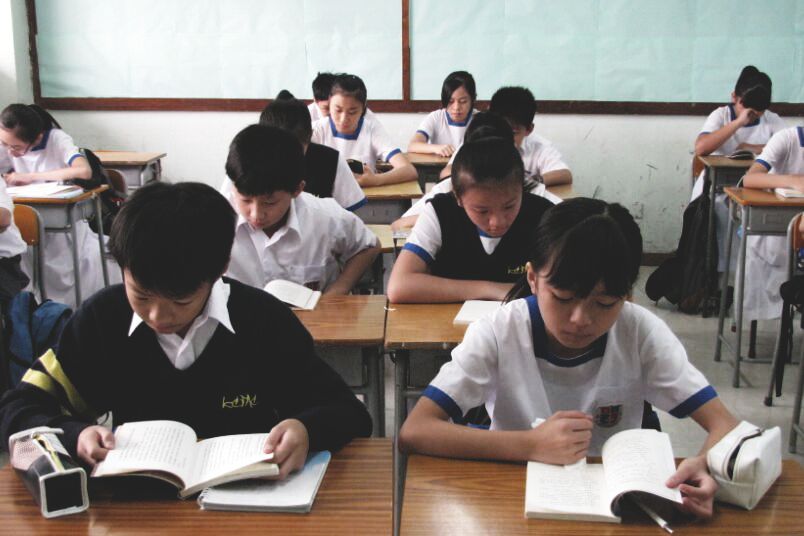 Usually, the knowledge is delivered through extra-curricular activities, inter-school competitions, or career talks
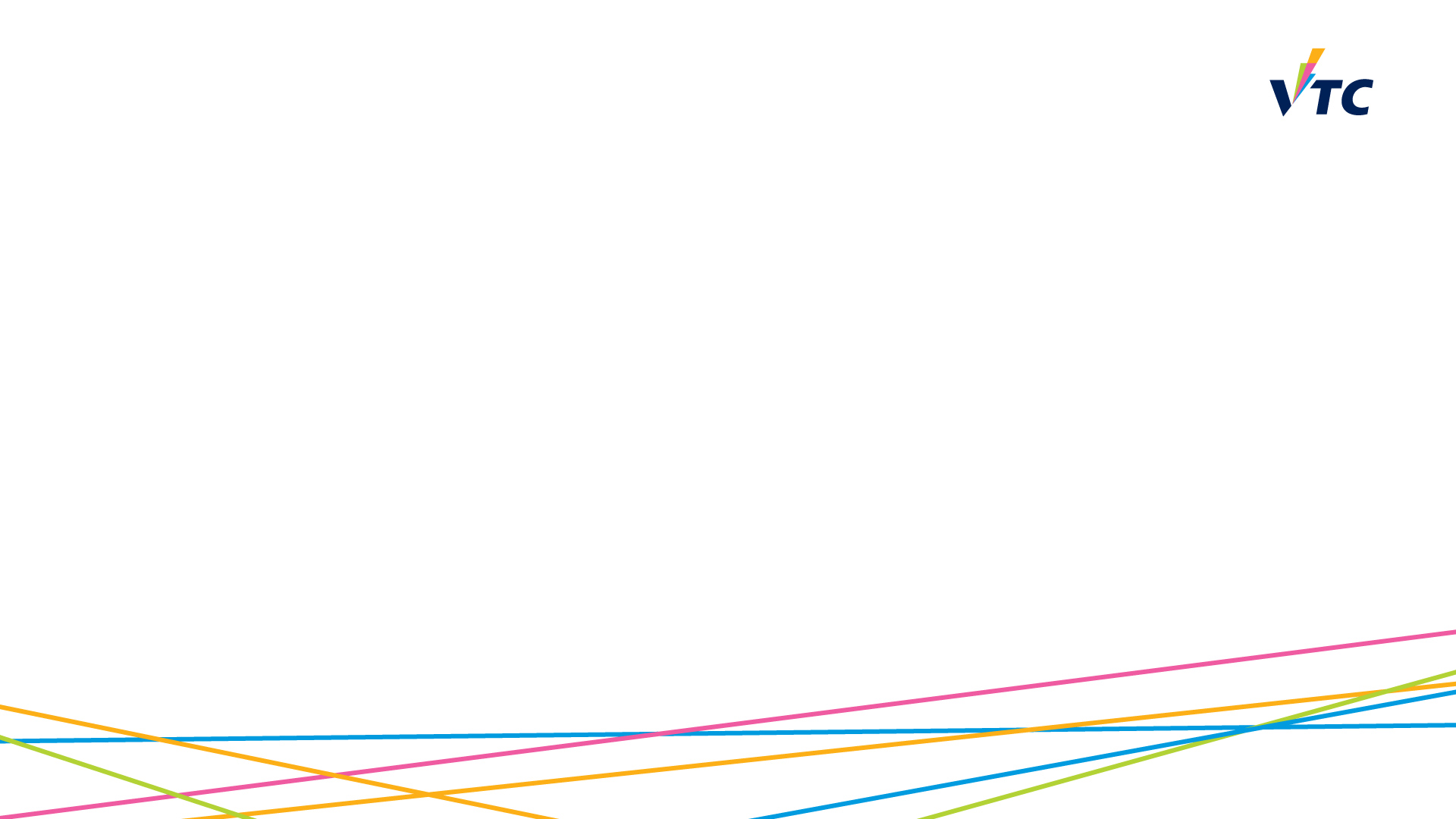 Aim and Objectives
Aim of Study

This paper aims to propose an effective mechanism of engineering education in secondary schools by conducting a practical case study of Applied Learning courses (ApL) in current secondary school curriculum in Hong Kong.
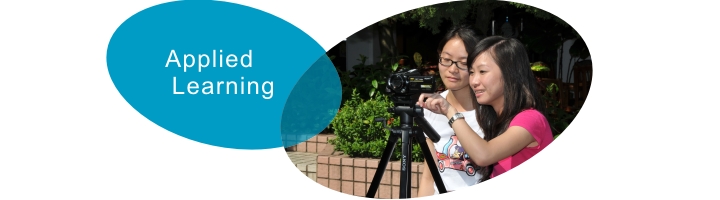 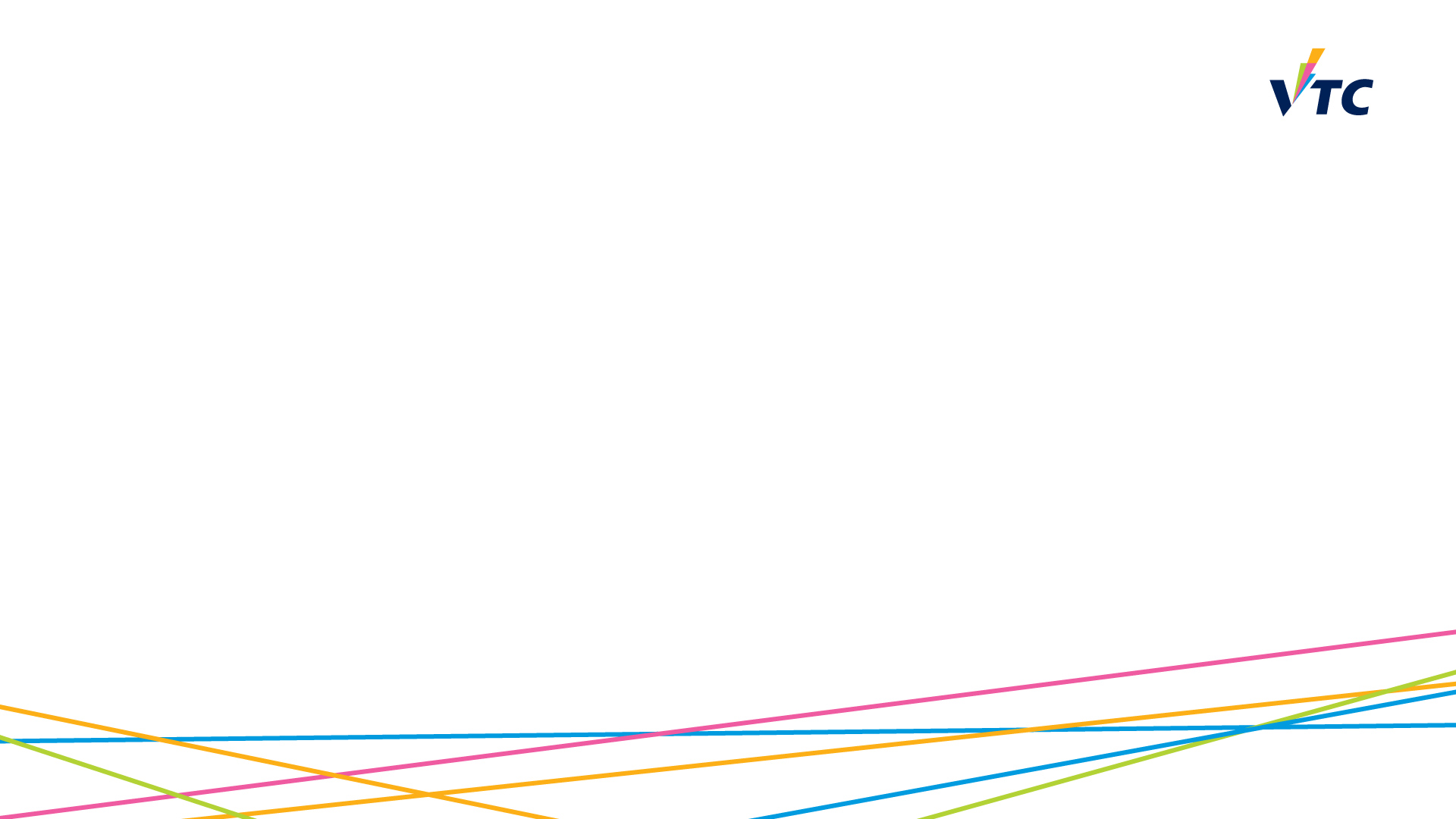 Aim and Objectives (Cont’d)
Objectives of Study

To briefly review the existing problems of engineering education in Hong Kong secondary schools

To study the effectiveness of the implementation of ApL in secondary school curriculum

To provide recommendations on improving the design and structure of ApL courses
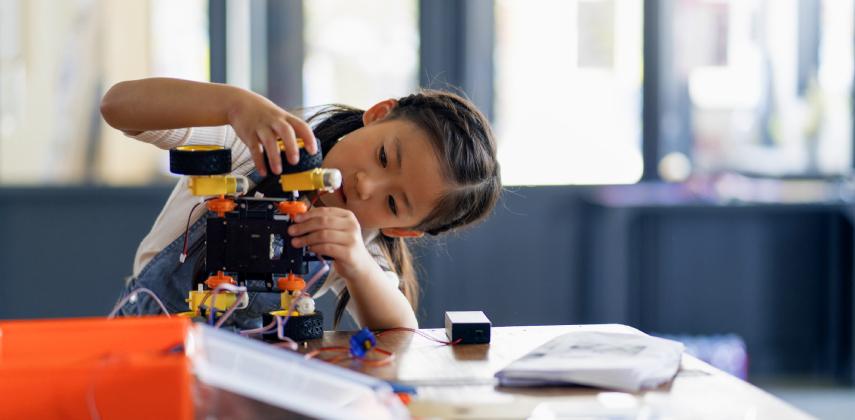 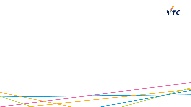 Existing Problems of Engineering Education in Hong Kong Secondary Schools
Limited engineering-oriented subjects in secondary school curriculum

Few secondary school teachers are with engineering qualifications and background

These may deter the students' aspirations to pursue further studies in engineering and to become engineers eventually
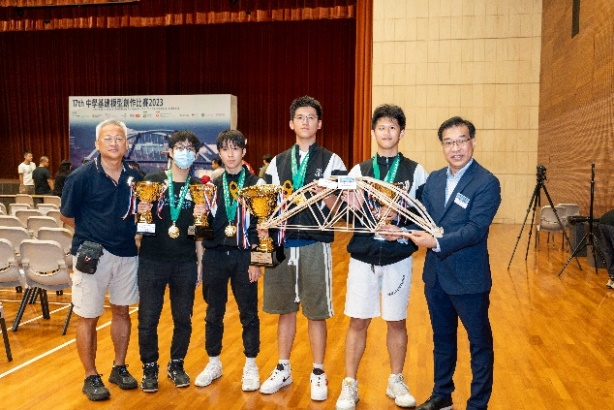 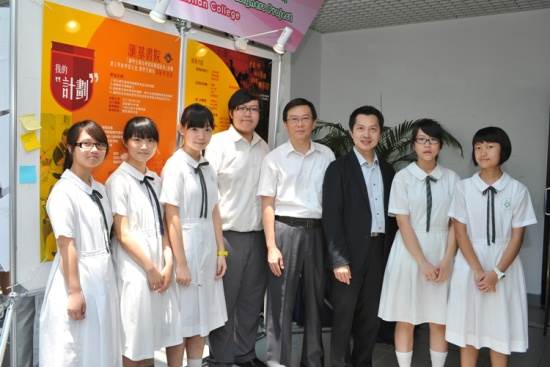 Applied Learning Course (ApL)
Applied Learning Courses (ApL) are introduced to diversify the curriculum of senior secondary students by the Education Bureau of the Hong Kong SAR government

ApL Courses emphasize the development of fundamental skill set, career-related competencies and generic skills of students, and explore their career aspirations and orientation for lifelong learning
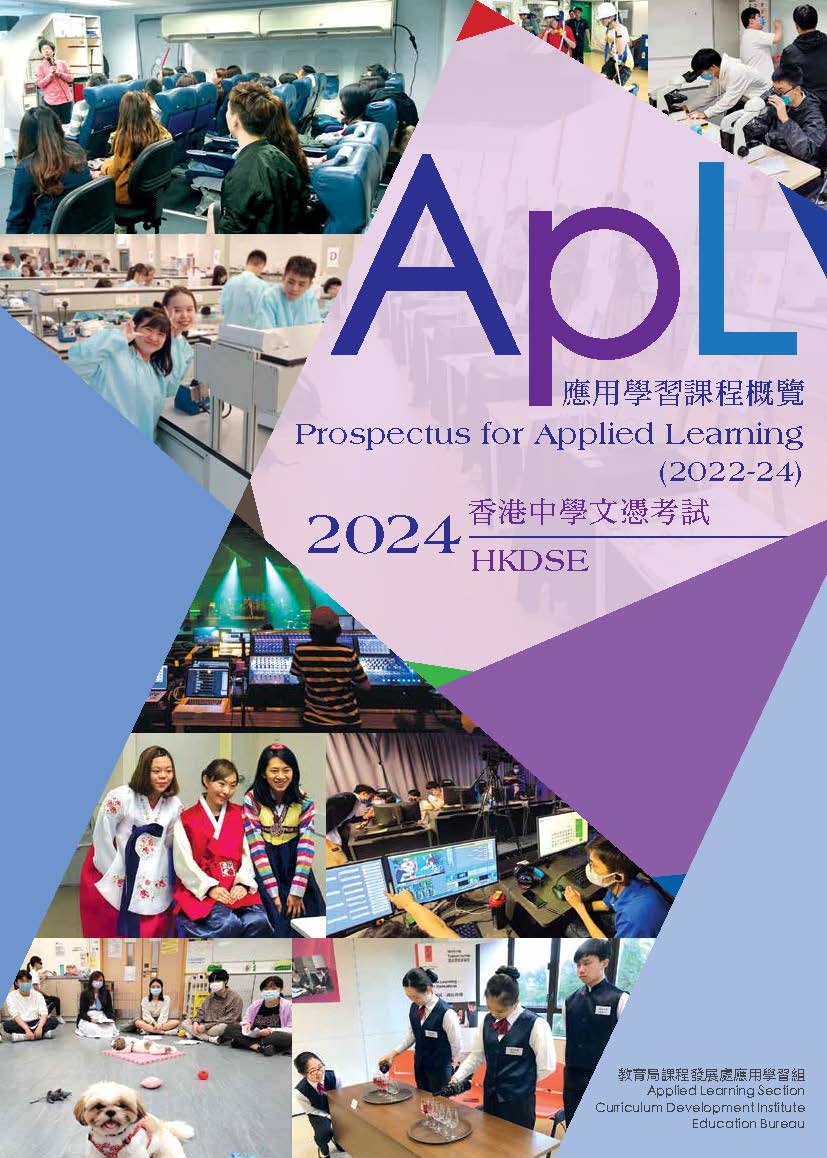 Case Studies
1. Electrical and Energy Engineering
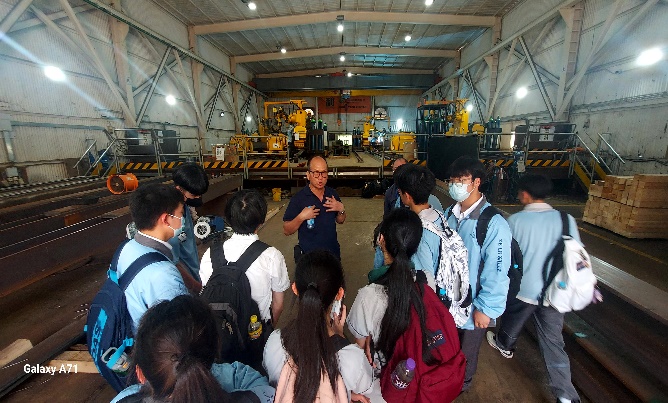 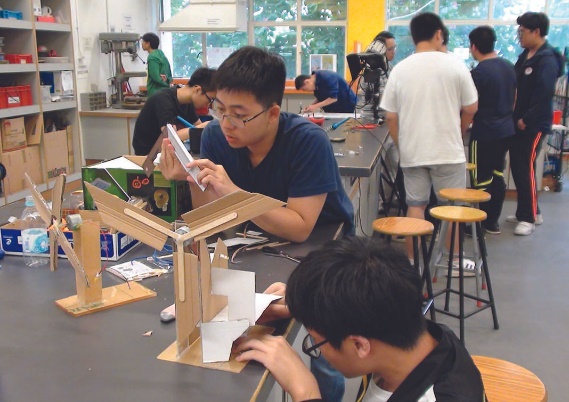 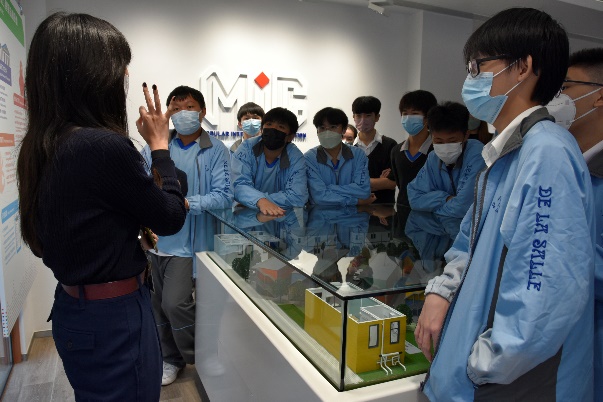 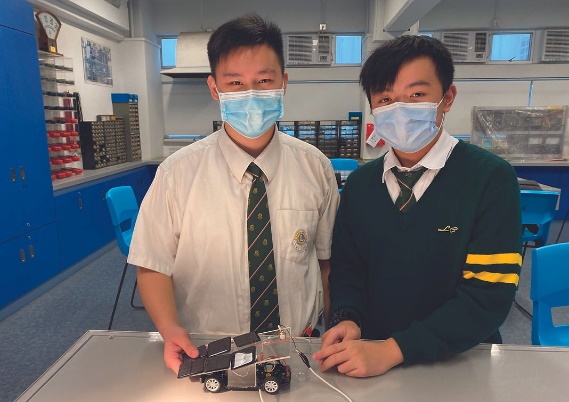 2. Digital Construction
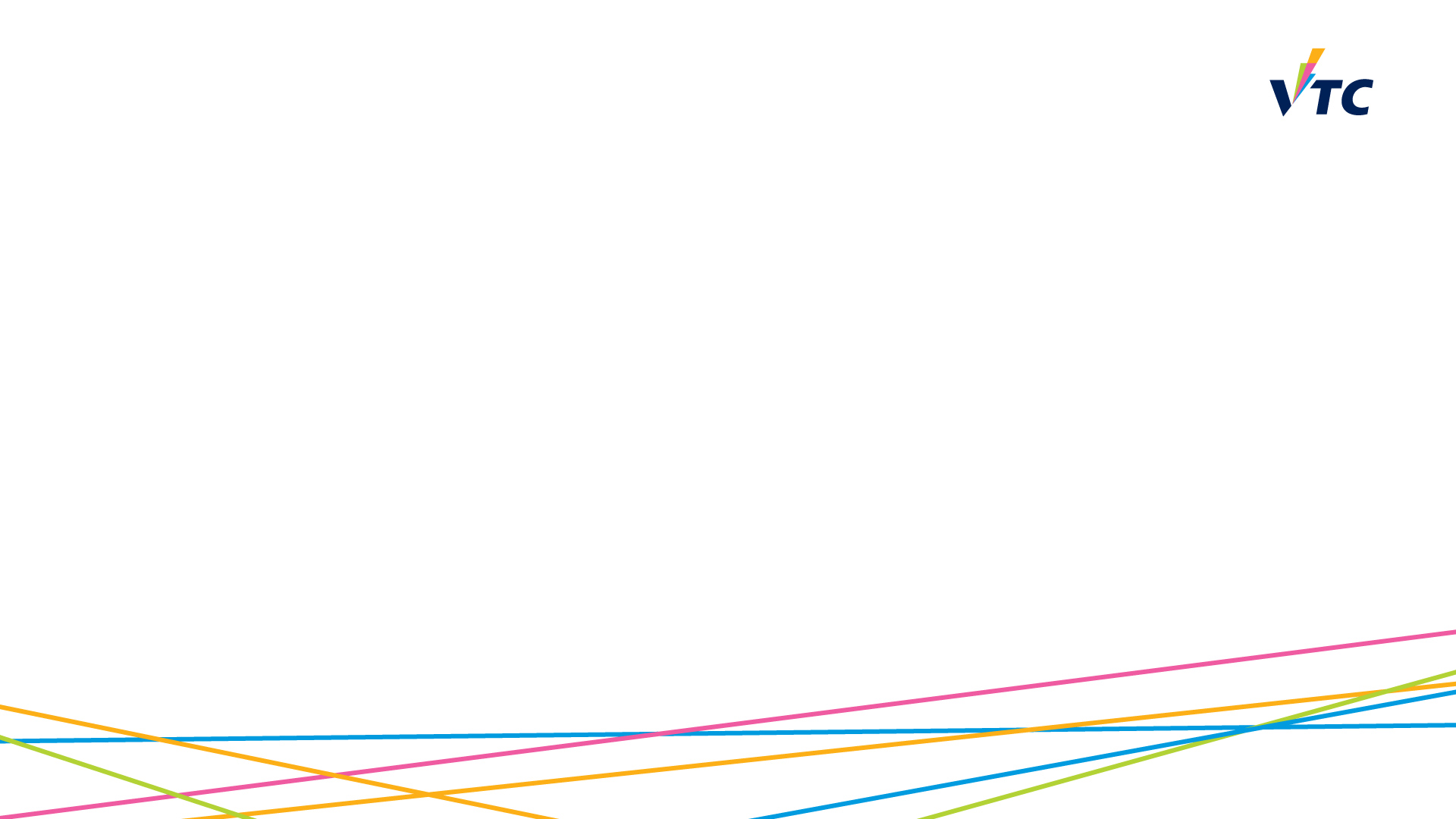 Curriculum Design
Student Projects
To integrate and apply learned knowledge in completing an end-of-course student project
To develop basic research and presentation skills
Modules
Overview of the Industries
Theory and Practice
Problem-solving, Critical Thinking and Communication Skills
Overall guiding principles
Career-related Competencies
Foundation Skills
Thinking Skills
People Skills
Value and Attitudes
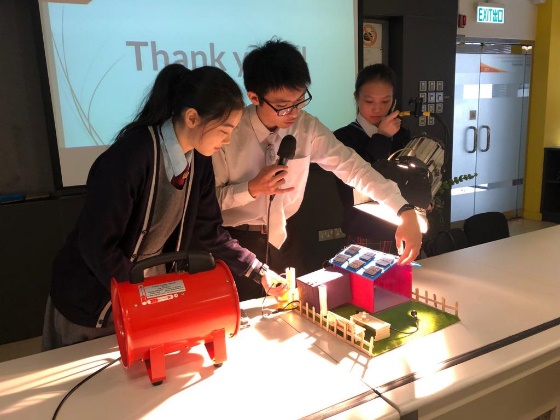 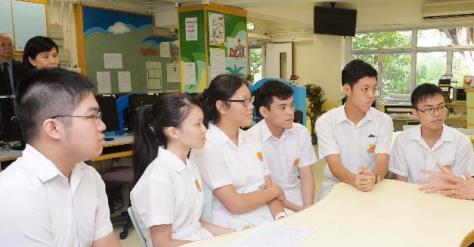 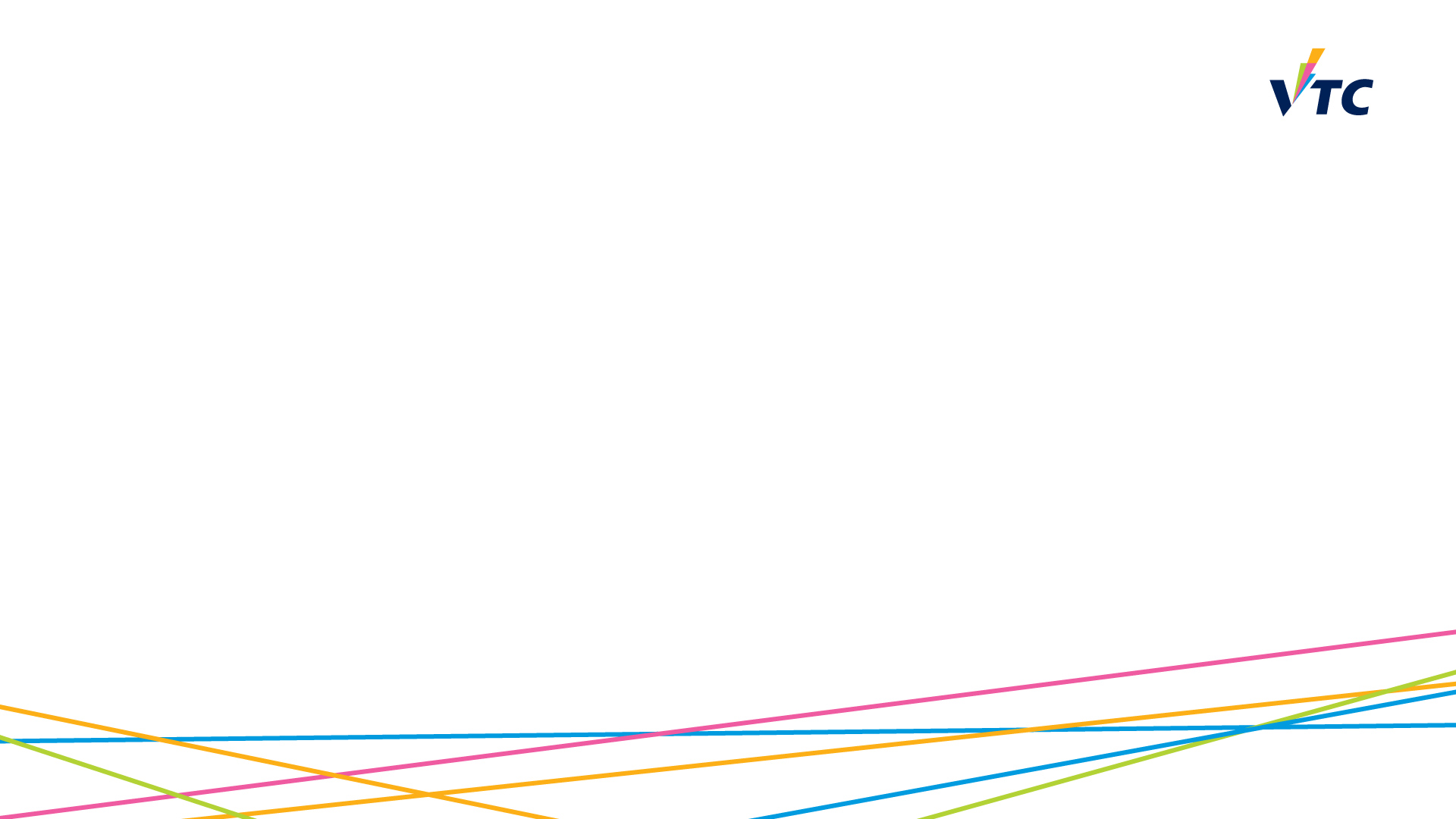 Pedagogy
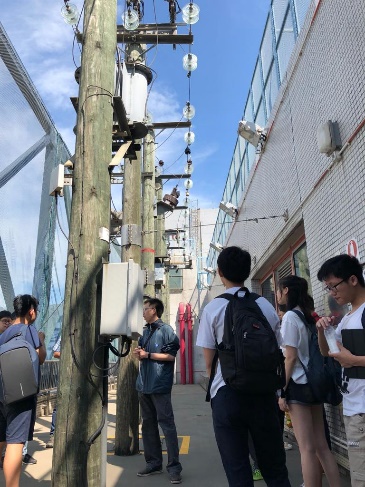 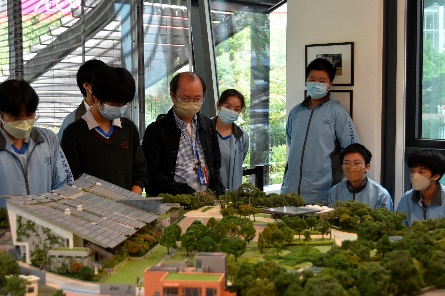 Problem-based Learning
Active Student Engagement
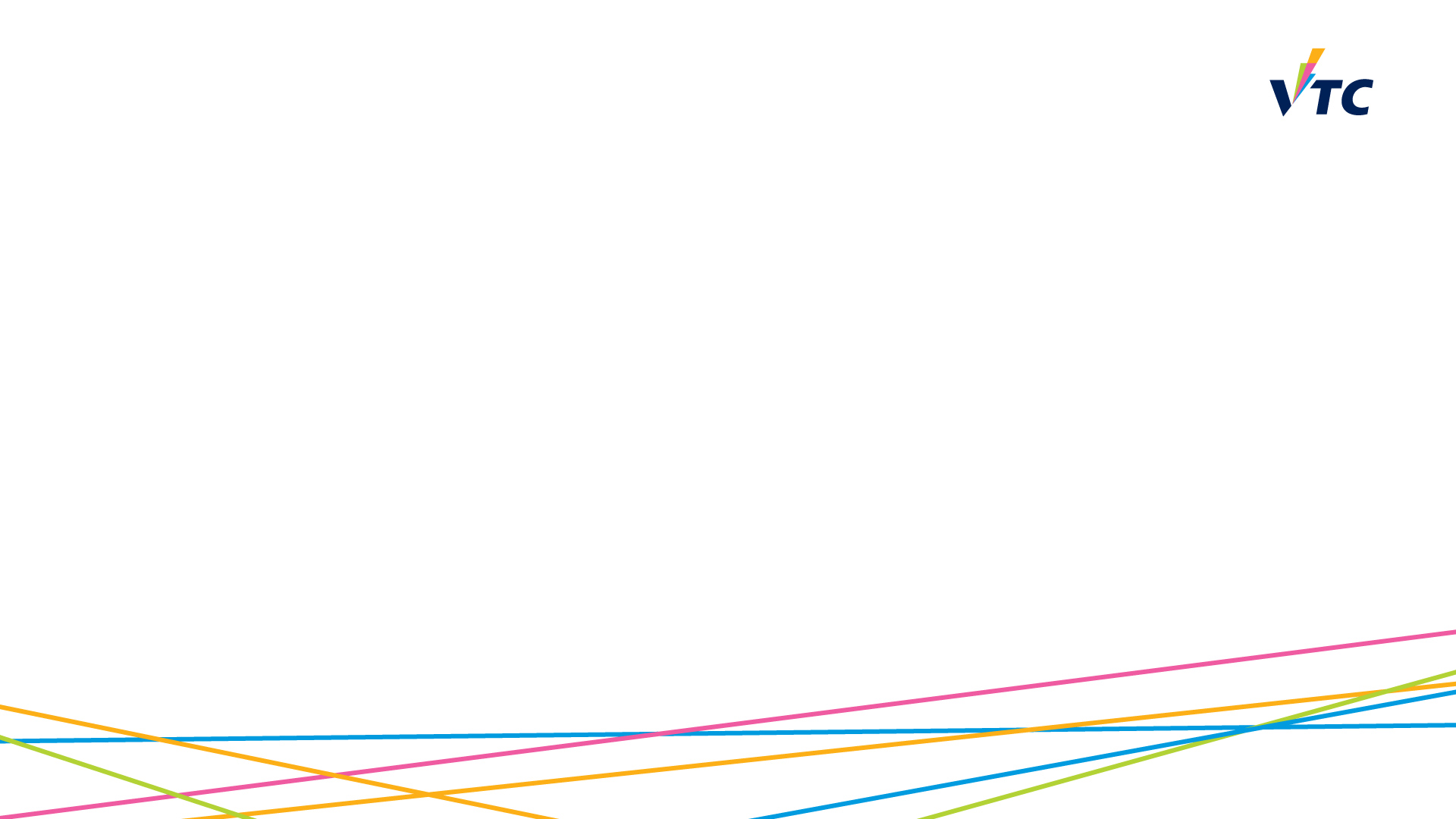 Assessments
Study Report
Presentation
Project
Test
Assessment of communication skills and question-handling abilities
Assessment of information gathering, analysis and writing abilities
Assessment of overall integration of theory and practice, and problem-solving skills
Examination of knowledge gained
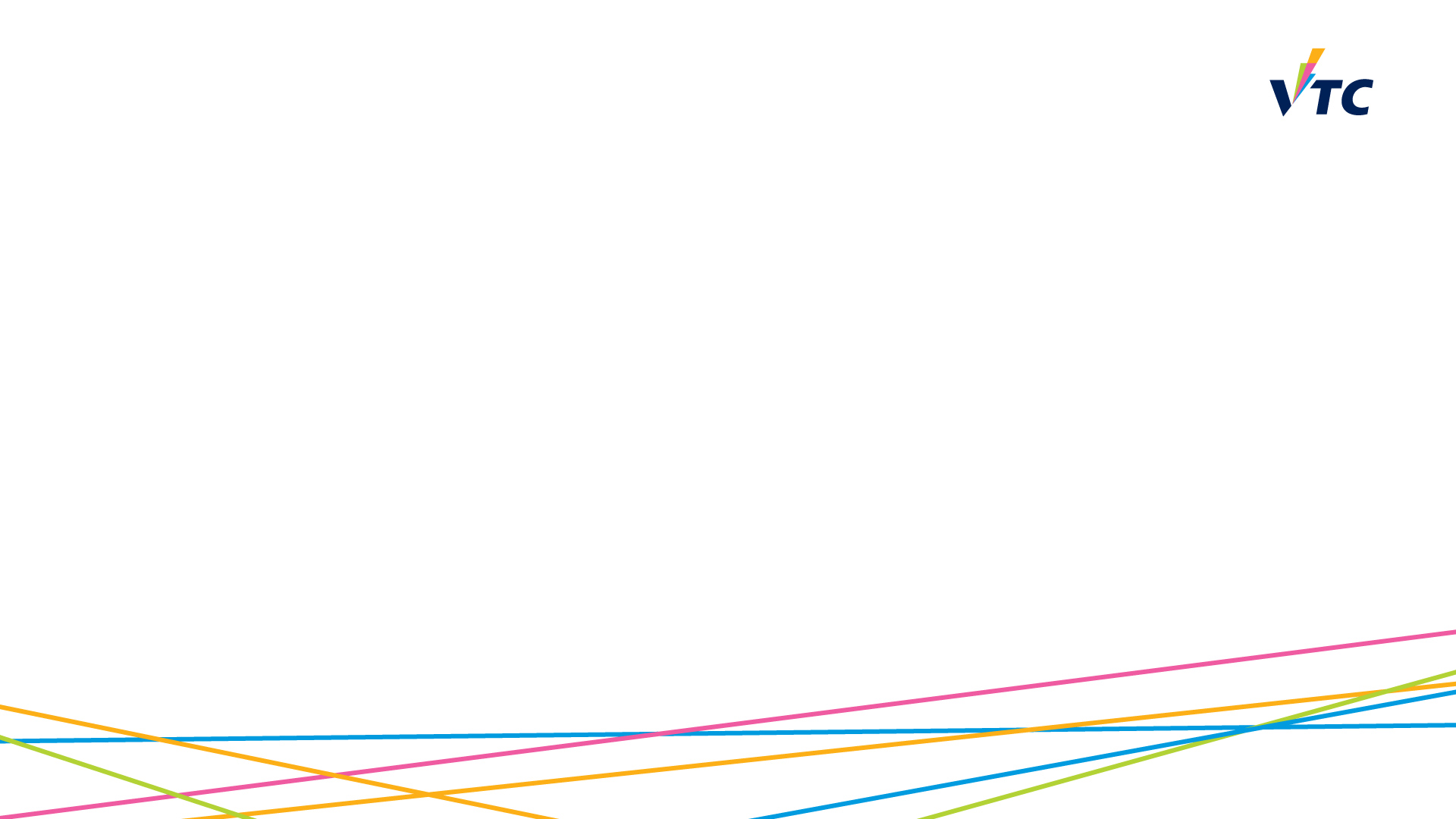 Results and Discussion
2. Applications of Engineering Concepts
4. Teamwork and Communication related to Engineering
1. Design Process
Evaluating Criteria
5. Exposure to Engineering Environment
3. Problem Solving
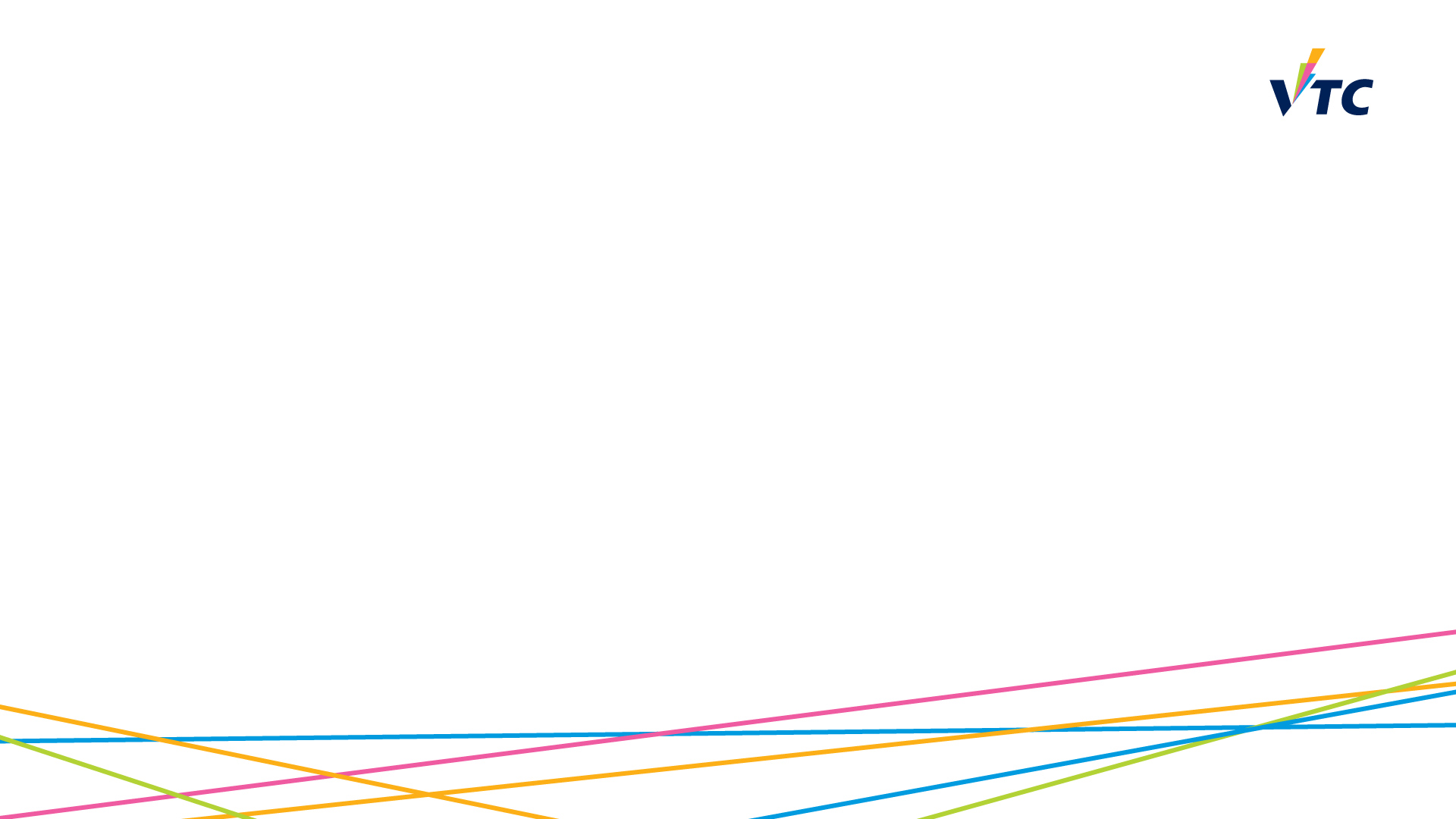 Results and Discussion (Cont’d)
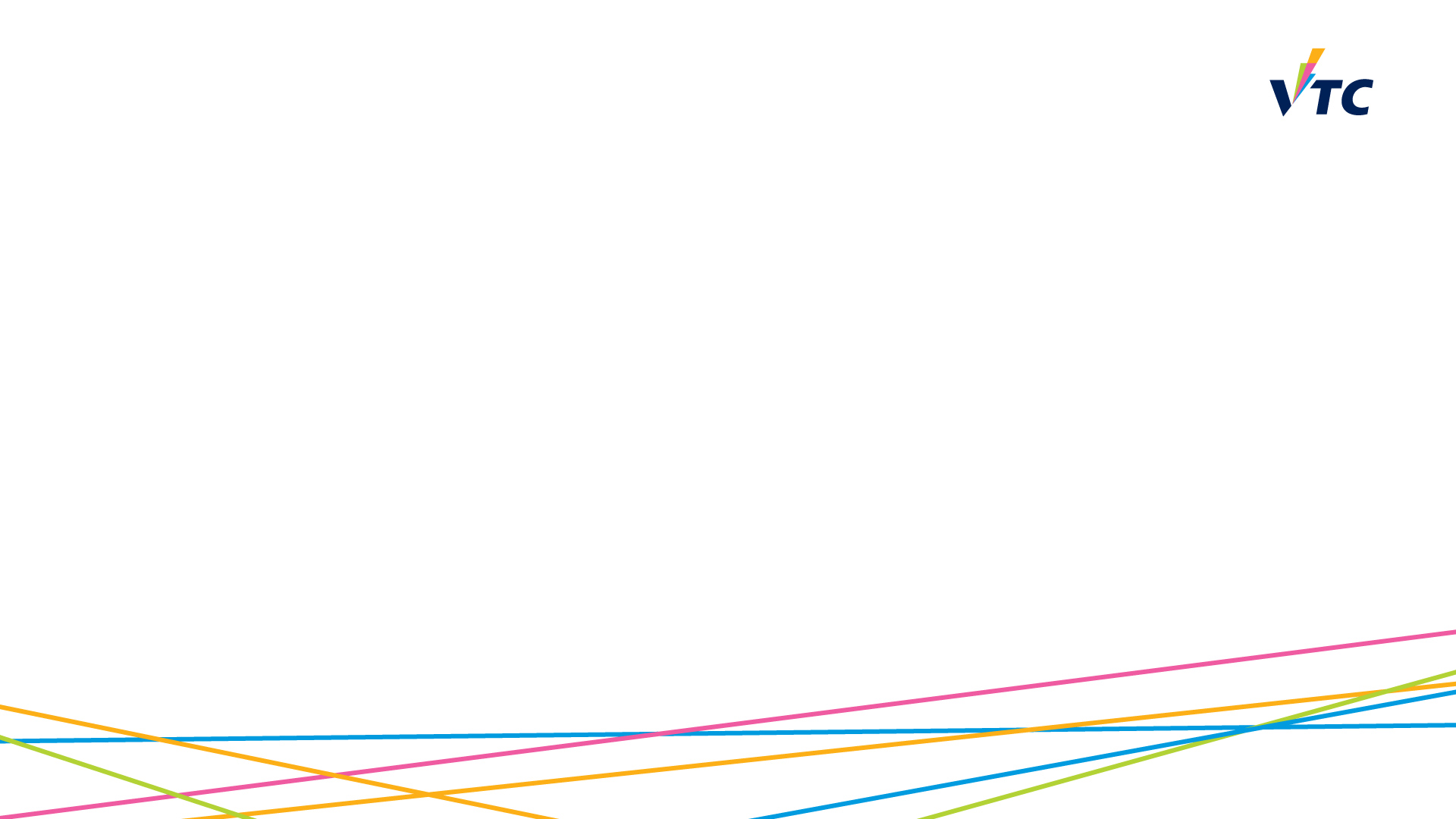 Results and Discussion (Cont’d)
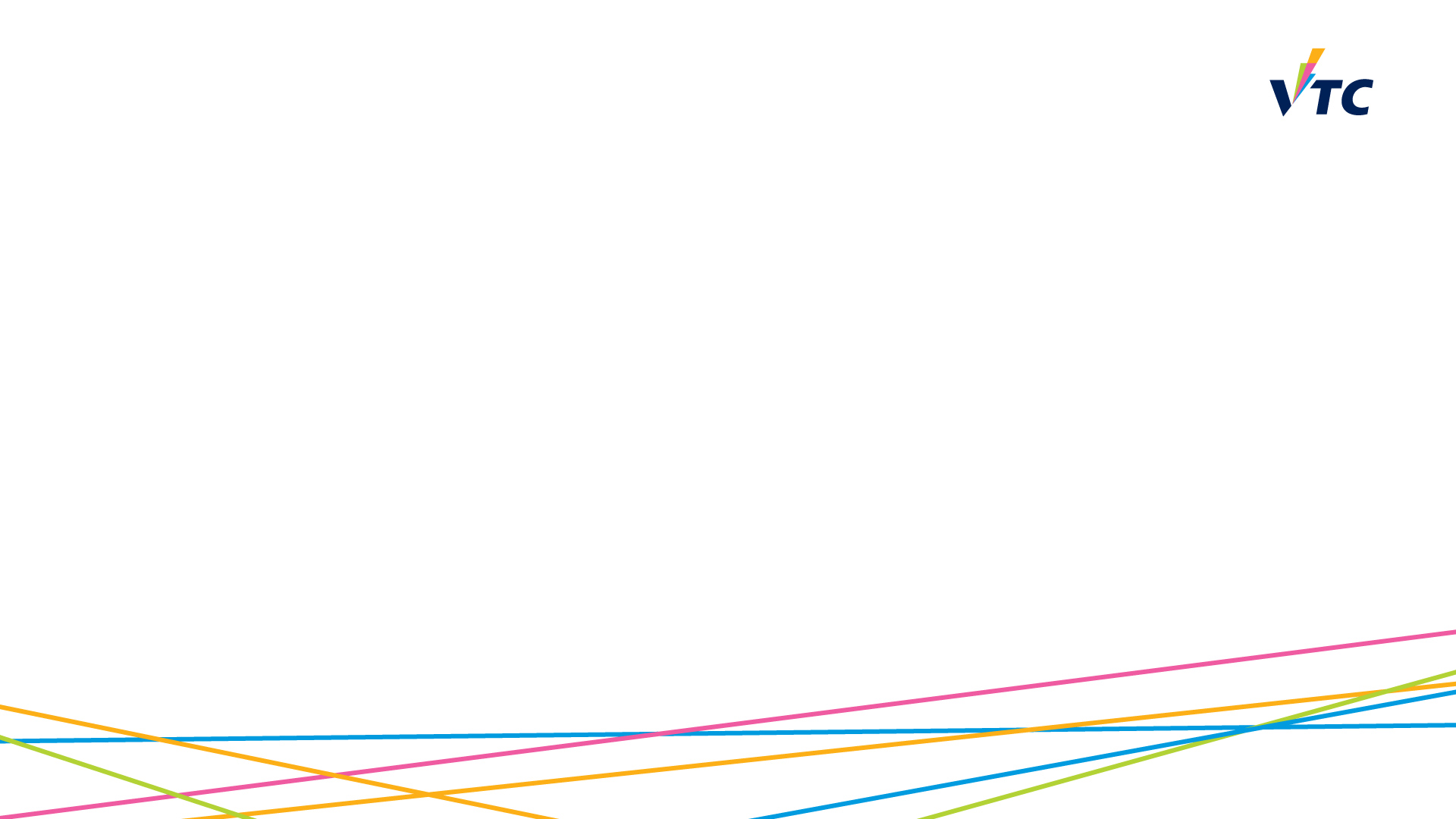 Recommendations
1. Interaction between ApL courses and STM subjects
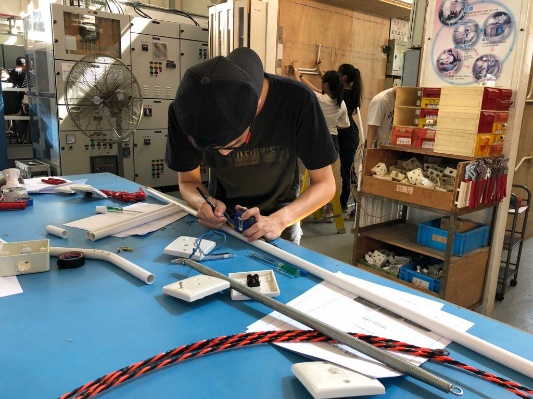 Students are encouraged and facilitated to apply knowledge learned from STM subjects to engineering tasks, which help them relate the knowledge to the engineering world
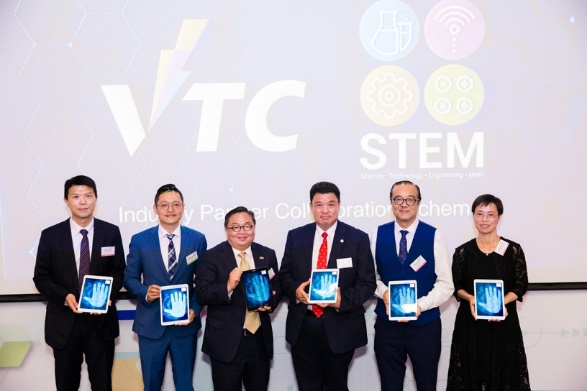 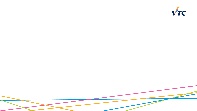 Recommendations (Cont’d)
2. Support from Engineering Industry
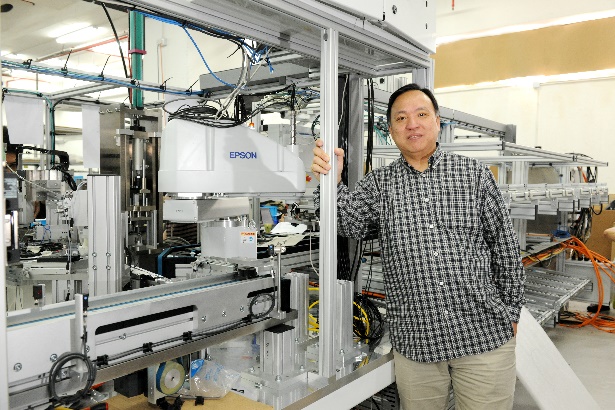 Supports range from professional advice to the course curriculum, guest lectures, company and facilities visits, scholarship and internship opportunities can strongly improve the quality and attractiveness of the ApL courses
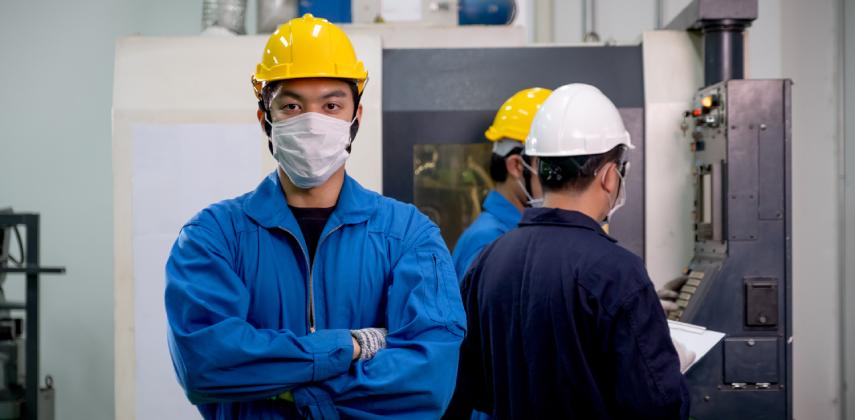 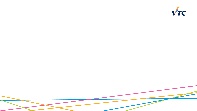 Recommendations (Cont’d)
3. Introduction of Advanced Technology in Engineering
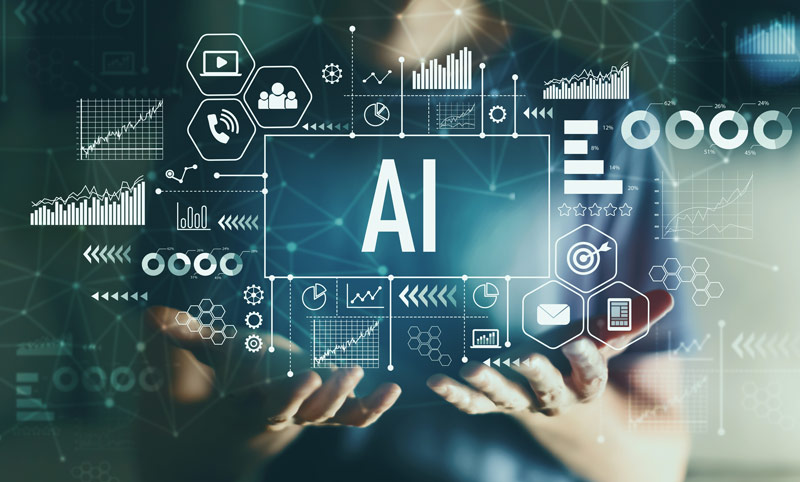 Advanced technology in engineering such as artificial intelligence, robotics, internet of things and design software should be largely adopted to arouse the interest of students in engineering
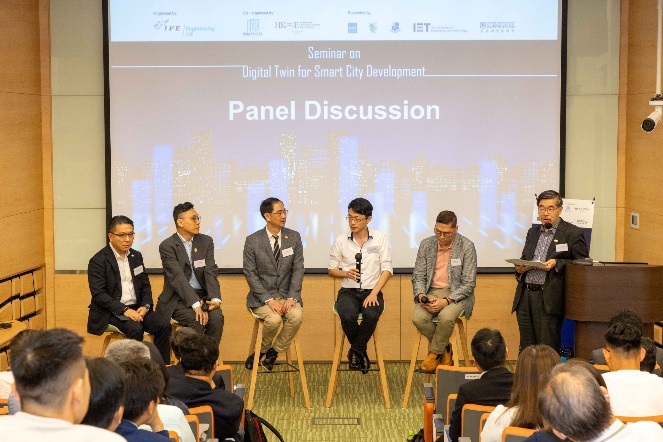 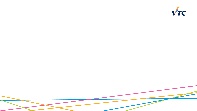 Recommendations (Cont’d)
4. Enhancements of Pedagogies
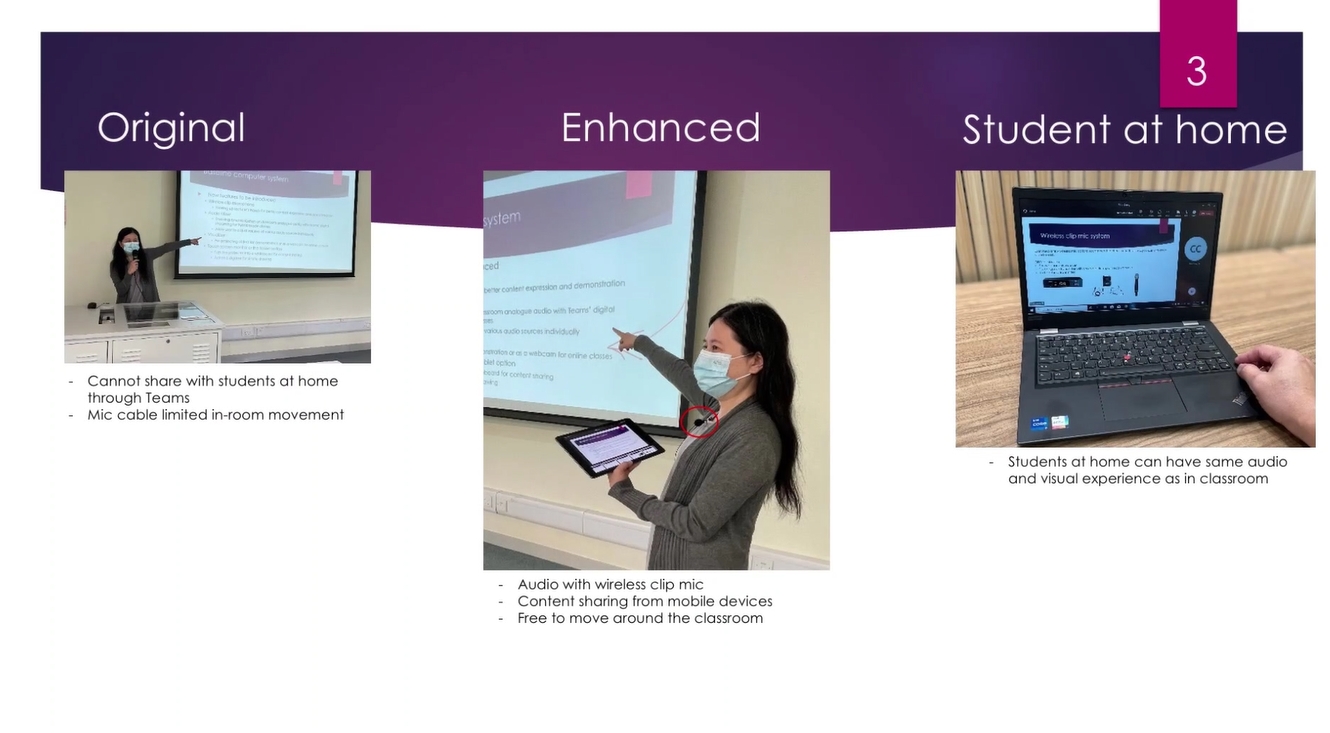 Pedagogies such as technology enhanced learning, project based learning and active student engagement can be strengthened and adopted to the courses
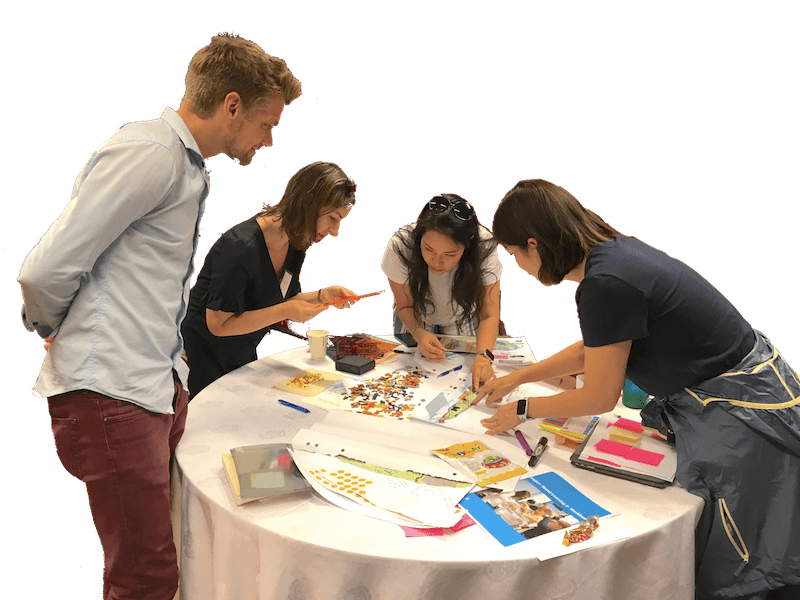 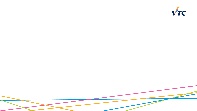 References (selected)
Felder, R.M. (2012). Engineering education: A tale of two paradigms. Shaking the foundations of Geo-Engineering education, 9-14.

Kutnick, P., Chan, R. Y-Y., Chan, C. K. Y., Good, D., Lee, B. P-Y., & Lai, V. K. W. (2018). Aspiring to become an engineer in Hong Kong: effects of engineering education and demographic background on secondary students’ expectation to become an engineer. European Journal of Engineering Education, 43(6), 824-841.

Moore, T. J., Glancy, A. W., Tank, K. M., Kersten, J. A., Smith, K. A., & Stohlmann, M. S. (2014). A framework for quality K-12 engineering education: Research and development. Journal of pre-college engineering education research (J-PEER), 4(1), 2.

Purzer, S. & Shelley, M. (2018). Engineering education in elementary and secondary schools. International Journal of Education in Mathematics, Science and Technology, 6(4), I-V.
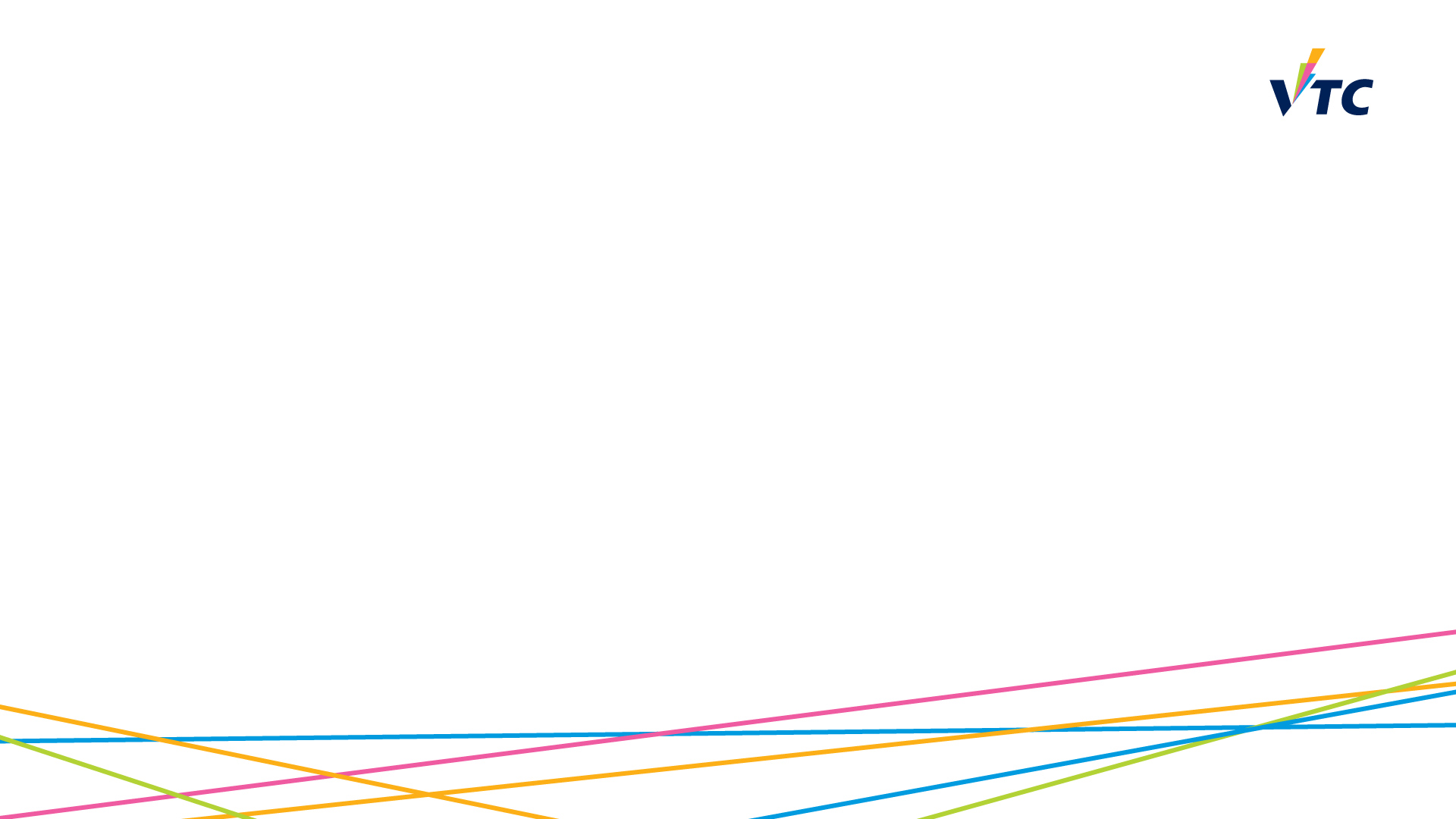 Thank you